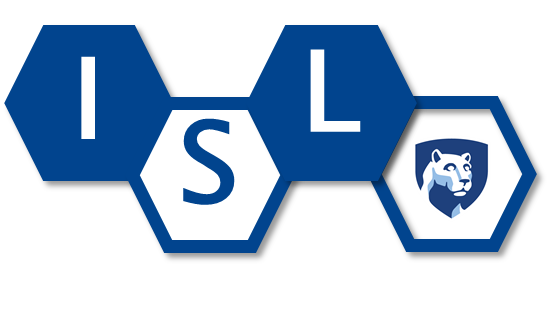 Implementation Science Lab 
for Community Health
Improving vaccine communication interventions through implementation science
William A. Calo, PhD, JD
Assistant Professor of Public Health Sciences & Family and Community Medicine
Implementation Research Director, Penn State Project ECHO
The problem of low HPV vaccination
Only 54% of 13-to 17-year-old girls and boys were up-to-date by 2019
Over 34,800 new HPV-related cancers in U.S. women and men annually
Evidence-based intervention for vaccine communication are underused:
	Announcement Approach training 		Systems communication  
Never tested to support HPV vaccination efforts, the ECHO Model is a promising implementation strategy that allows “hub” specialists to connect with “spokes” to discuss best practices in care
The objective of this study is to test the effectiveness and implementation of two ECHO-delivered HPV vaccination communication interventions in primary care clinics
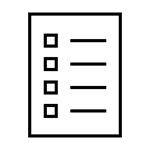 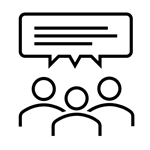 Conceptual model
INNER CONTEXT
Patient demographics
Clinic specialty & size
Practice capacity
Implementation climate
OUTER CONTEXT 
Communication of vaccine
     (mis)information 
Vaccine hesitancy
Rural regions
Consolidated Framework for Implementation Research (CFIR)
Implementation Outcomes Framework 
Primary outcome – Effectiveness
Secondary outcome – Effectiveness
Primary outcome- – Implementation
Secondary outcome – Implementation
Implementation strategy
ECHO Model
Implementation Outcomes
Cost
Acceptability
Appropriateness
Penetration 
Sustainability
Patient Outcomes (Effectiveness)
HPV vaccine initiation
Up-to-date vaccination
Secondary acceptance
Implementation Effectiveness (Best Practice Adoption)
Deliver strong recommendation
Address concerns    
Use systems communication
Interventions
Announcement  Approach training
Systems communication
INTERVENTION 
CHARACTERISTICS
IMPLEMENTATION PROCESSES
ClinicalTrials.gov Identifier: NCT04587167
NCI R37CA253279 (Calo)
3-arm RCT with 36 primary care clinics in rural Pennsylvania
HPV ECHO
Control
HPV ECHO+
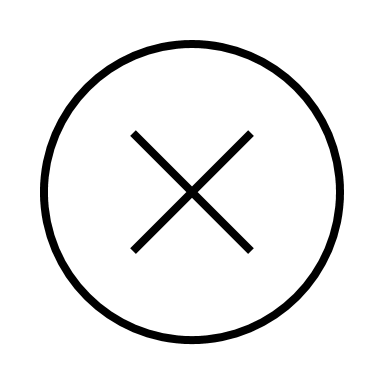 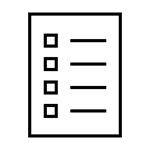 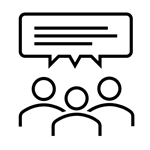 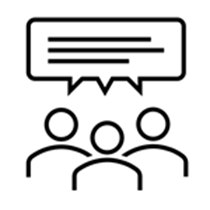 No intervention
At the end of the study, clinics will be offered access to online resource library and recall notices
10 one-hour sessions will be held twice a month at regularly scheduled times 
Brief didactic presentations following Announcement Approach training    
1-2 case presentations per session   
Online resource library with infographic cards, recorded sessions, and other materials 
No cost CME (up to 10 hours)
Same HPV ECHO curriculum 

PLUS
Electronic recall notices to vaccine-declining parents
Research-tested messages to address parent concerns
Visual aids (infographic) to facilitate comprehension
ClinicalTrials.gov Identifier: NCT04587167
NCI R37CA253279 (Calo)
Effectiveness-implementation hybrid design
Clinical Effectiveness Research Aim
Implementation Research Aim
Primary outcome is HPV vaccine initiation (≥1 doses) among adolescents, ages 11-14, between baseline and 12-month follow-up at the clinic level
H1: HPV ECHO and HPV ECHO+ will increase vaccination compared to control 
H2: HPV ECHO+ will show higher vaccination rates 
Secondary outcomes include vaccination by gender, other age groups, up-to-date, and at interim time points
Primary outcome is cost to clinics
H3: Clinics receiving HPV ECHO+ will incur higher overall costs but lower cost per additional vaccine dose delivered
Secondary outcomes are acceptability, appropriateness, adoption, penetration, and sustainability. 
H4: Clinics in both intervention arms will perform equally highly on all other non-cost outcomes
Implementation Science Community at PSCOM
Jennifer Kraschnewski, MD, MPH
Director, Project ECHO 

RCT to evaluate the use of Project ECHO to increase adoption of COVID-19 infection control best practices in 200 nursing homes
Jennifer Moss, PhD

Implementation evaluation of self-sampling tools for cancer screening in rural and racially-segregated communities
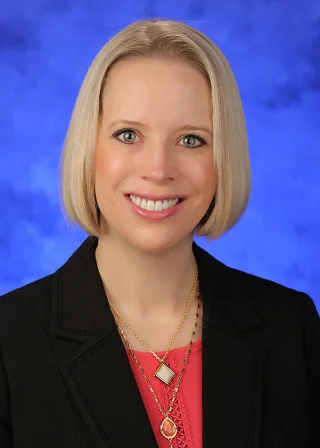 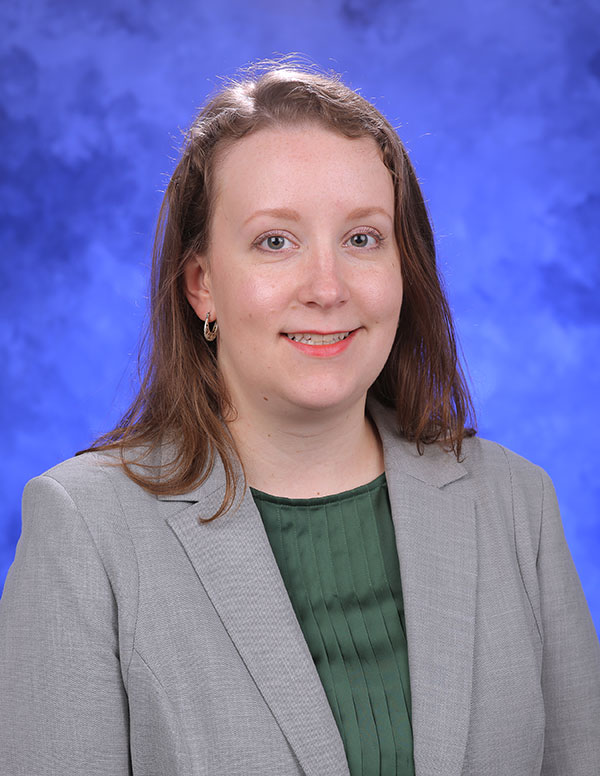 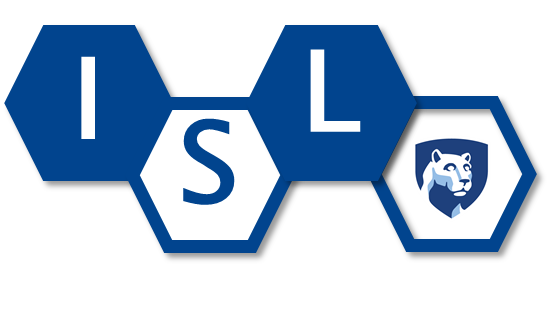 Katie Schmitz, PhD
Director, The ONE Group

Use of technology to facilitate the dissemination of best-practice guidelines for exercise oncology among patients and community oncology centers
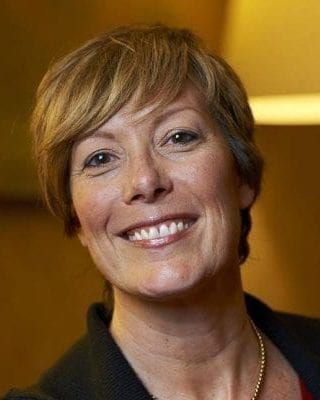 Implementation Science Lab for Community Health
https://sites.psu.edu/impscilab/
wcalo@pennstatehealth.psu.edu